MGS351 Team 4
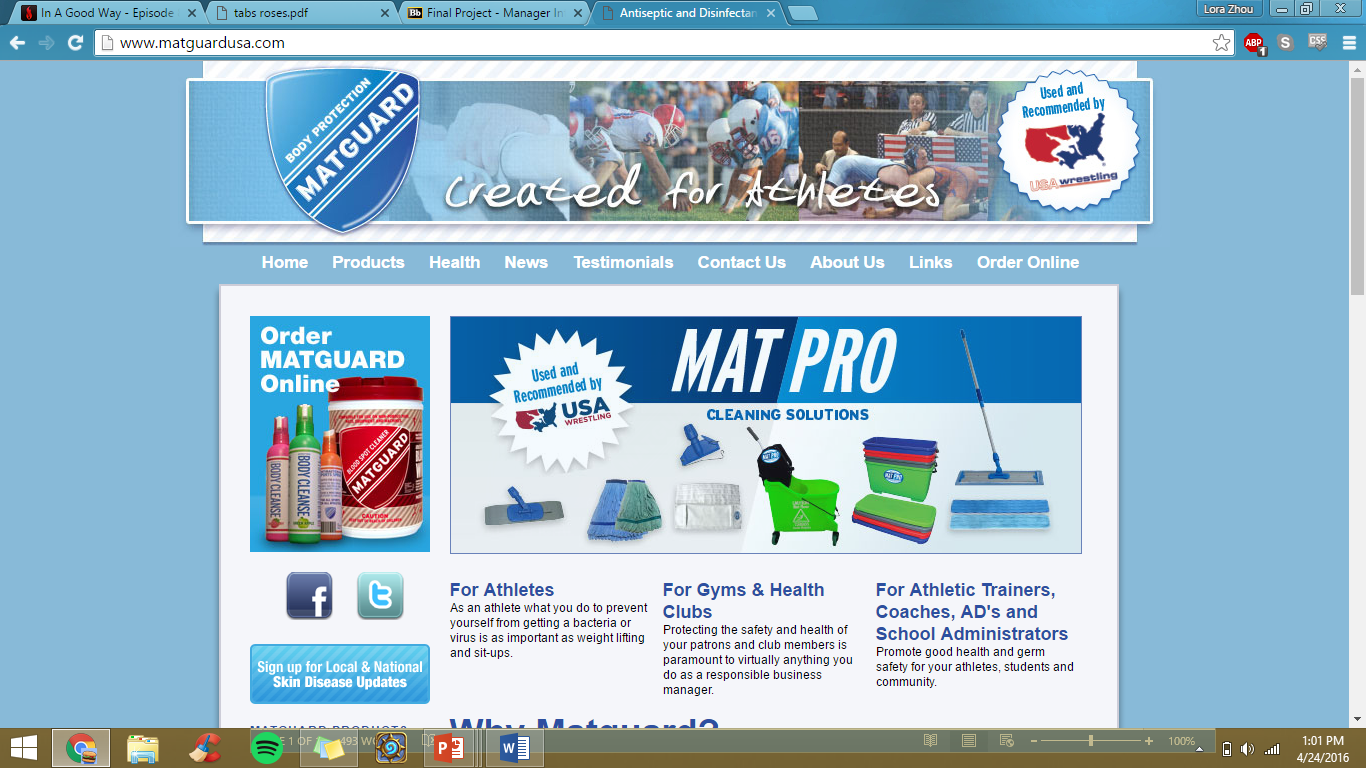 Lora Zhou, Troy Bunge, Trent Ferguson, Myung Cho Kim, David Roman
WHAT IS MATGUARD?
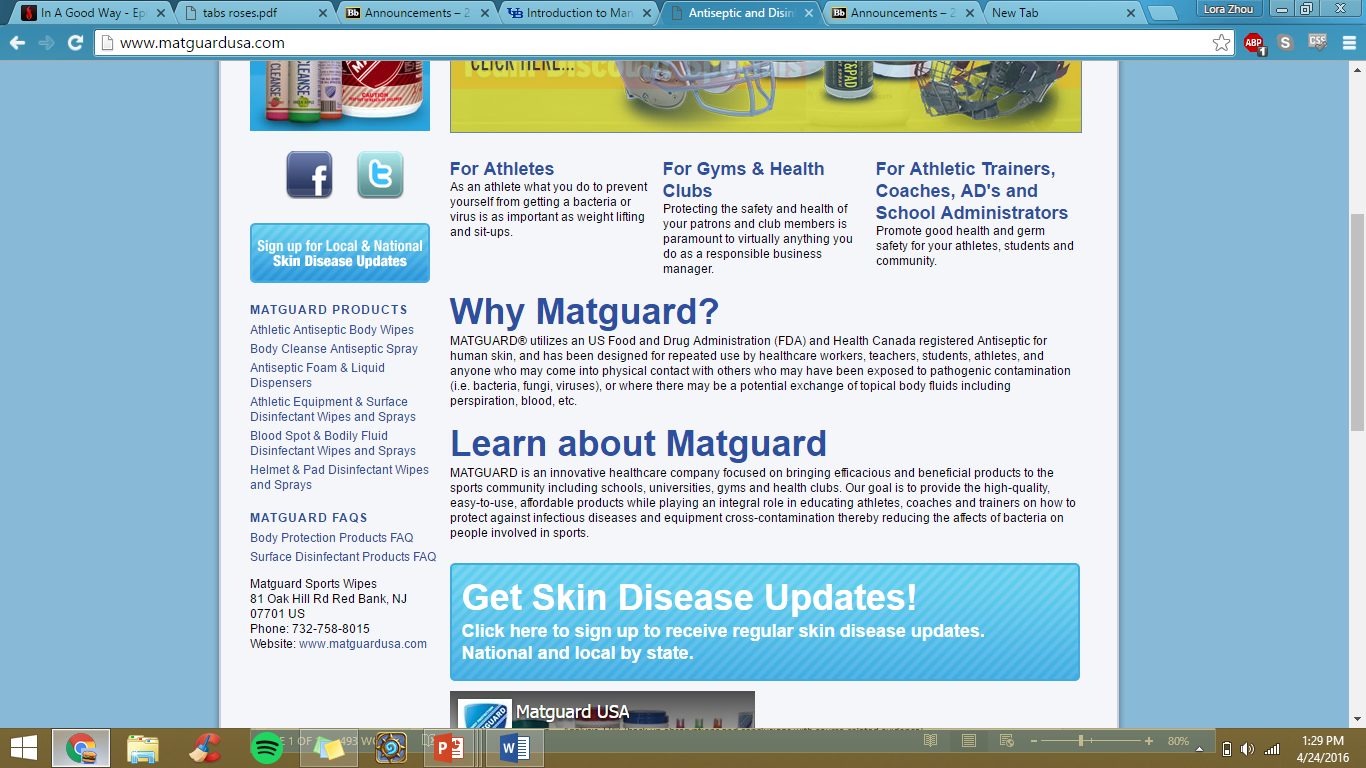 http://www.matguardusa.com/
MATGUARD's mission is to allow athletes to pursue their personal goals by providing a full range of innovative personal care and athletic surface products that will protect the body from germs, bacteria and viruses.
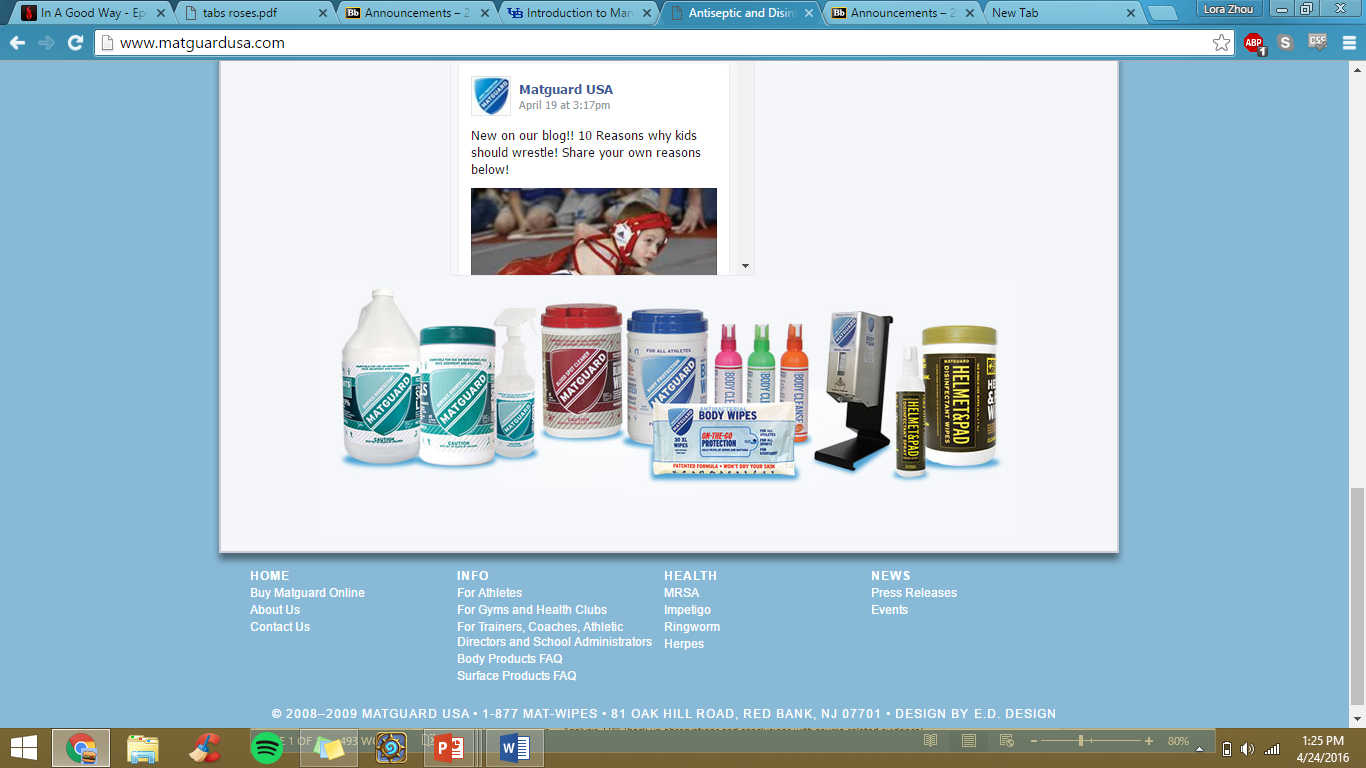 PROBLEMS
[Speaker Notes: There is no database system currently in place, which causes confusion amongst their employees when they need to look through excel spreadsheets to find and sort general customer information.

Everything in their operations is entered into multiple layers of spreadsheets which makes it difficult and inefficient to provide valuable information to Management.

In general our system is going to eliminate the confusion amongst the employees by giving them a more efficient systems that streamlines communication between departments. Instead of employees having to extract data from various layers of spreadsheets there will be one standardized system for communication. 
When one departments employees needed to communicate with other parts of the supply chain they needed to manually extract data on to a paper or email forecast and send it to them. All of these problems effected the timeliness and accuracy of their information and caused multiple deficiencies throughout their supply chain. For example, during their busiest seasons the company often suffers stock outs because the information they rely on to forecast demand is inaccurate.]
DATABASE
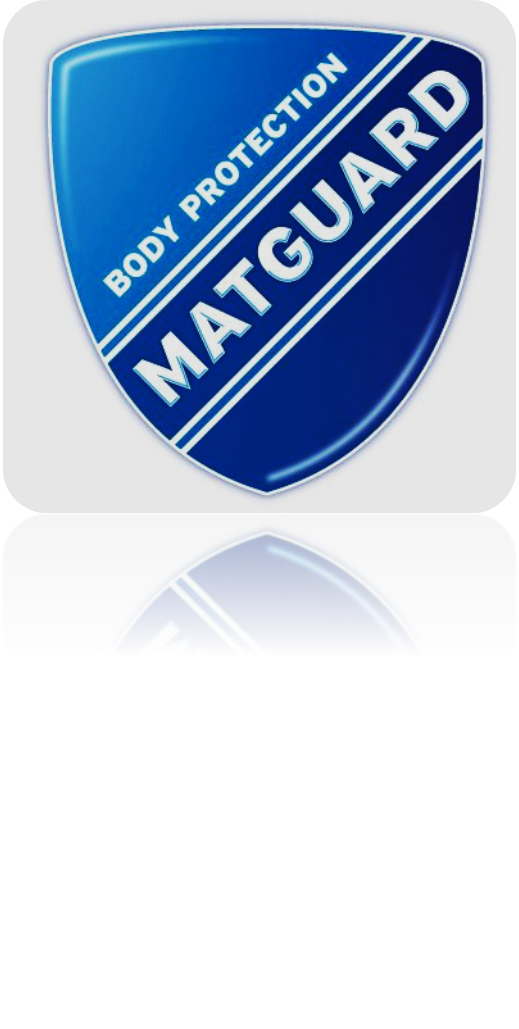 [Speaker Notes: A. Our system will provide managements with general and specific information about each geographic regions and sales force employees so management can evaluate performance of each employee and focus on the thriving aspects of their business. This evaluation system can be used to help management introduce incentives to the top grossing sales representative in each region/promote healthy competition. B. Provide information to management that allows them to handle the logistical issues in their operations like forecasting demand of inventory, price of shipping, and estimating sales/expenses/discounts. C. Organize information to help the sales forces focus and understand the customers demand in their specific geographic areas and know what customers/demographic to target and inventory needed. D. This system will allow a sequential communication link between all levels of the supply chain  to understand the steps in the process and prevent the extract of redundant and inaccurate information.]
GROUP WEBSITE
http://mgs351a7team4.weebly.com/